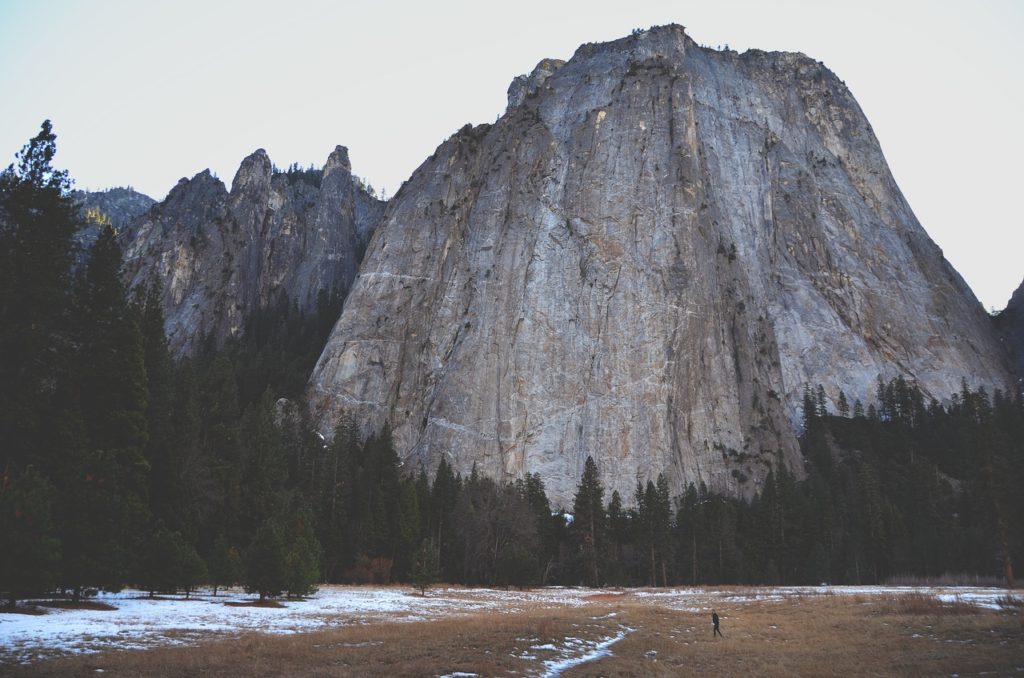 The Two Foundations
Matthew 7:24-27
Matthew 7:24-27
“Therefore everyone who hears these words of Mine and acts on them, may be compared to a wise man who built his house on the rock. 25 And the rain fell, and the floods came, and the winds blew and slammed against that house; and yet it did not fall, for it had  been founded on the rock. 26 Everyone who hears these words of Mine and does not act on them, will be like a foolish man who built his house on the sand. 27 The rain fell, and the floods came, and the winds blew and  slammed against that house; and it fell—and great was its fall.”
I. The two ways to respond (7:24a, 26a)
24 “Therefore everyone who hears these words of Mine and acts on them; 26 Everyone who hears these words of Mine and does not act on them”

A. Hear and act (24a)
B. Hear and not act (26a)
II. The two men (7:24b, 26b)
24 “May be compared to a wise man; 26 will be like a foolish man”

A. The wise man (24b)
1. Long-suffering
2. Listens to instruction
3. Learner of history
4. Looks into future ramifications
II. The two men (7:24b, 26b)
24 “May be compared to a wise man; 26 will be like a foolish man”

A. The wise man (24b)
B. The foolish man (26b)
1. In a hurry
2. Ignores instruction
3. Ignorant of history
4. In the present
Matthew 7:21-23
21 “Not everyone who says to Me, ‘Lord, Lord,’ will enter the kingdom of heaven, but he who does the will of My Father who is in heaven will enter. 22 Many will say to Me on that day, ‘Lord, Lord, did we not prophesy in Your name, and in Your name cast out demons, and in Your name perform many miracles?’ 23 And then I will declare to them, ‘I never knew you; depart from Me, you who practice lawlessness.’
III. The two houses (7:24c, 26c)
24 “Built his house on the rock; 26 Built his house on the sand”

A. The house built on the rock (24c)
B. The house built on the sand (26c)
IV. The two tests (7:25, 27)
25 “And the rain fell, and the floods came, and the winds blew and slammed against that house; and yet it did not fall, for it had been founded on the rock; 27 The rain fell, and the floods came, and the winds blew and slammed against that house; and it fell—and great was its fall.”

A. Results of wisdom (25)
B. Results of foolishness (27)
Parable Weather Events
1. The Rains – Illness, loss or disappointment, sudden change for the worse in your circumstances.

2. The Floods – In general, this would be the world, the worldly life that comes beating against us, hurling itself in its full flood tide.

3. The Winds – Our own temptations and demonic attacks upon us, the times when we have doubts or unbelief and when we serious question.
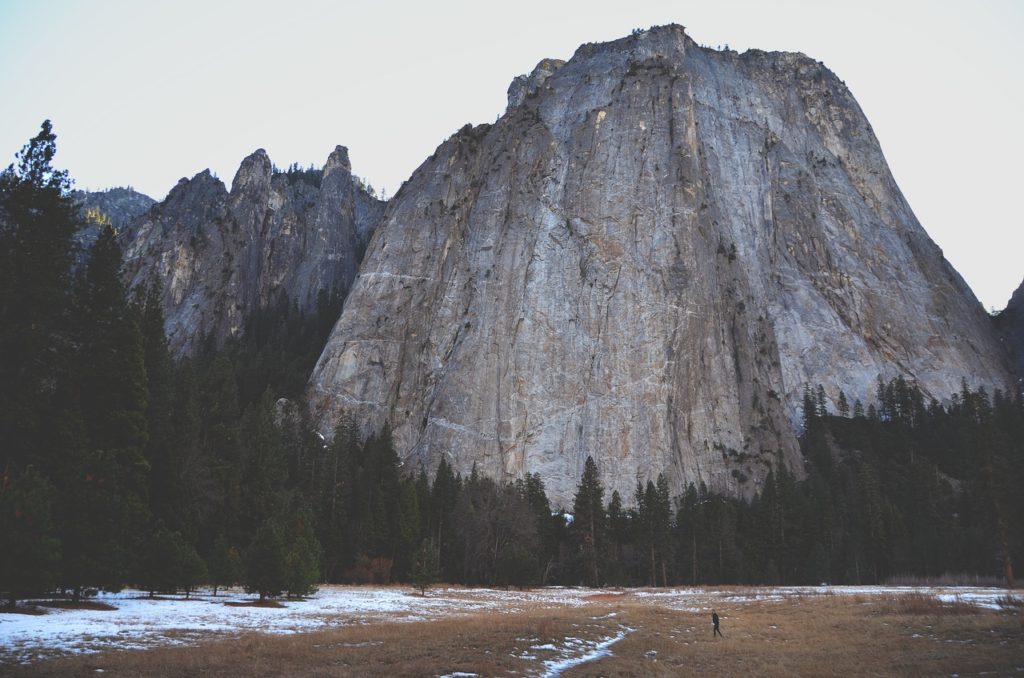 The Two Foundations
Matthew 7:24-27
All other ground is sinking sand